Integrated Service Areas (ISA)for Ageing in Placein Germany, Switzerland, the Netherlands and DenmarkInternational Platform
Holger Stolarz
housing and care concepts in residential areas 
Bonn, Germany

IFA 11th Global Conference on Ageing 2012, Prague
1
ISA Website: International Platform for Integrated Service AreasIntegration of Housing, Care and Social Support in Residential Areas
Initiative of 
Germany (DE):
    KDA, German Foundation for the Care of Older People, 
Netherlands (NL): 
    SEV, Steering Group on Experiments in Housing
Switzerland (CH):
    Age Foundation, as well as 
Denmark (DK):
    Danish Knowledge Center on Ageing
www.isa-platform.eu
2
ISA Website: International Platform for Integrated Service Areas
Content of the platform: for each country
    national context and project examples (town + country)

New member of the network: Sweden

Overseas cooperation: Japan, United States

Perspective: more examples, more countries, systematic comparison between countries, networking between projects, international congress
3
Comparison of Housing and Care Provisions in Relation to the 80+ Population
4
[Speaker Notes: Deutschland: viel Hilfe von Angehörigen wegen ‘’Sippenhaft’’
NL:  Starker Abbau von Heimen und Ersetzen durch Betreute Wohnanlagen
DK: 2001 Ende des Heimgezetzes; umfassendes Angebot von ambulanter Hilfe
CH: stärke Entwicklung von Spitex - ambulante Hilfe, jedoch viele Heime]
Specific National Features
Germany: much help through families, also because of financial obligations
Netherlands:  drastic reduction (of the big number) of nursing homes in favour of Assisted Housing
Denmark: no nursing homes after new legislation in 2001, comprehensive provision of domiciliary care as well as independent forms of housing
Switzerland: development of both domiciliary care (central organisation SPITEX) as well as nursing homes including care groups (also people with low care needs)
5
Basic Ideas of Integrated  Service Areas
Structural changes in the care of older people
Change from                               a provision oriented to                  a participation oriented care
Small scale and      interlinked structure of care            within residential areas
Economically necessary
 Serves the needs and wishes  of older people
6
Structural Features      of Integrated Service Areas
Small-ScaleResidential Area
Building Blocks of Supply:Housing, Social Support, Nursing Care
Means of Implementation:Cooperation,Participation,Somebody “who minds”
7
The Building Blocks  of Integrated Service Areas
Fields of Supply
Housing
Social Support
Nursing Care
Housing Adaptation
 Barrier-Free Housing    and Surroundings           and infrastructure
 Forms of Housing    for Self-reliant Living
   (e.g. communal   housing)
Domestic Care linked    to the Area
 Forms of Housing     with Care Provision    (e.g. group living)
 Integration of   Nursing Homes, Short-term -and Day-Care
Counselling,     Coordination,     Home Help
 Social Integration    and Mutual Help
    (e.g. meeting places)
8
Implementation:Cooperation of Players
Municipality: sometimes director as well as provider of finance, mostly supporting partner (differing in countries)
Welfare Organisations: important partner but also competitors
Housing Enterprises: Both housing (investment, organisation) and (increasingly) social service provision
Citizen’s Associations: partner but (as in Germany) also sometimes director or initiator
COOP Models: “Social democratic” (DK), “Polder” (NL), “Valley” (CH)
9
Implementation:Participation of Citizens
Delivering care within families
Counselling, support services, neighbourhood help (payed/unpayed)
Citizen’s associations, organising activities,
    financing/sponsoring
Taking the role of initiator or director (as for example in Eching (DE) or Elsendorp (NL)
10
Specific features of Integrated Service Areas
DE: Citizen’s participation, special 24 hour home care arrangements (Bielefeld)
NL: barrier free new buildings through social housing associations, town planning  model (STAGG) versus cooperation network
DK: integrated teams (social and care provisions) for the area, activity centres, decentralised nursing care 
CH: decentralised solutions in smaller municipalities, small care providers
11
Netherlands: „STAGG“ Mode(town planning model )
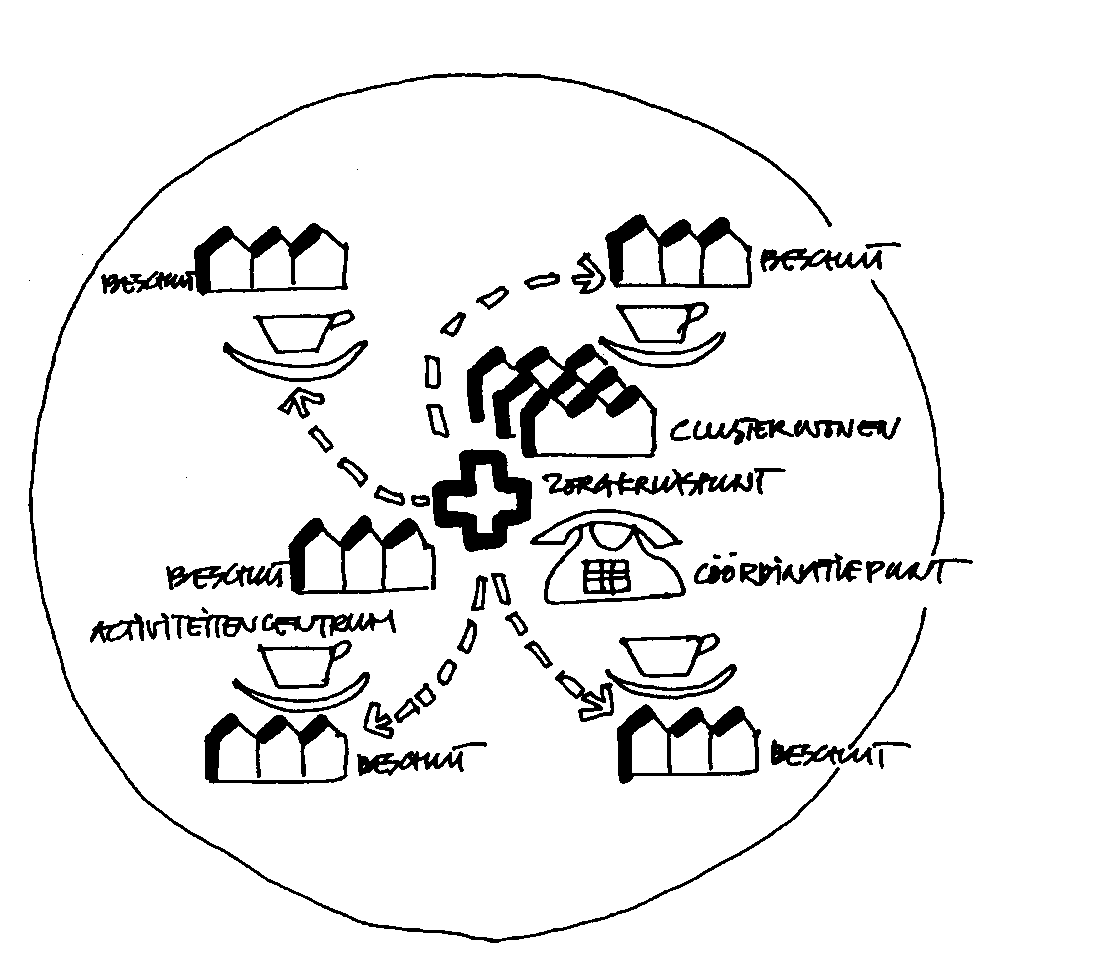 Normal housing
Assisted housing
*  Communal housing
Neighbourhood meeting point  
Coordination office  
Servicecentre
12
Project example: De Bilt (NL)
42.000 people, 10 residential areas
2 pilot areas since 2007
Integration and crosslinking of welfare services (24-hour care, care team for the area)
Staff for advice and case management
Inclusion of socially isolated senior citizens
“Empty nest” concept
13
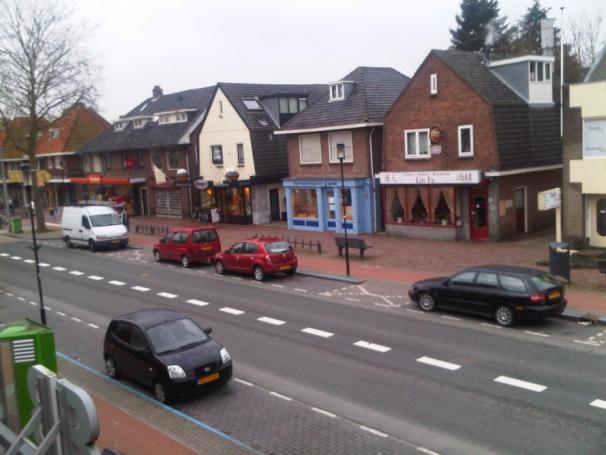 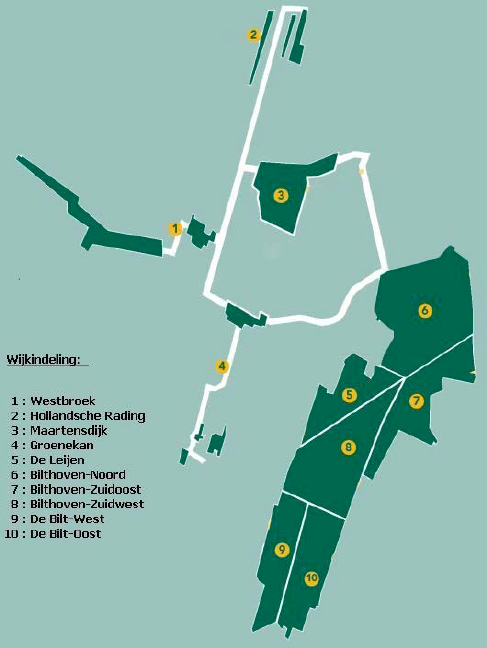 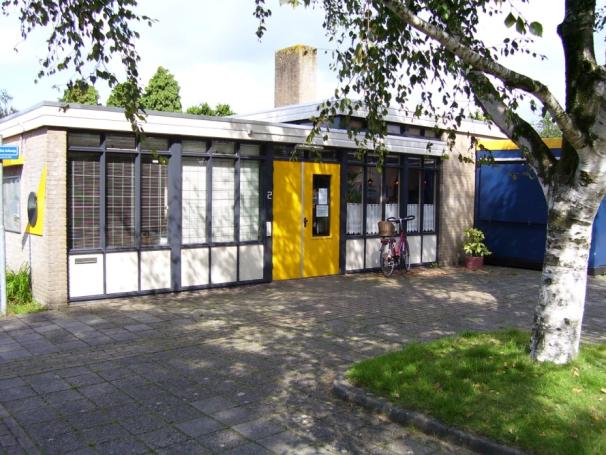 14
Project example: Syddjurs (DK)
42.000 people, 4 residential areas 
Residential area community centre “Rosengaarden”
Dementia care team; no nursing home
Free choice between individual or collective (group) arrangements
Municipal service provision: private providers disappeared after a while
15
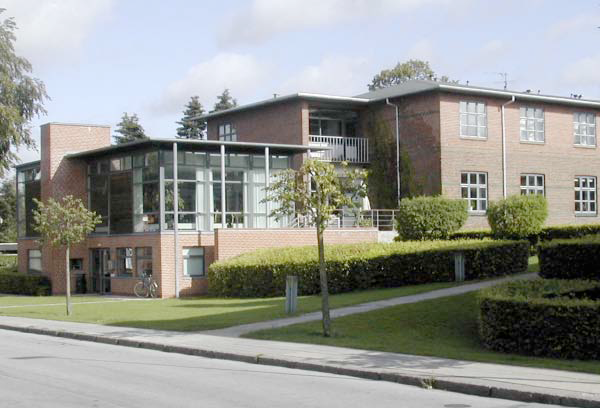 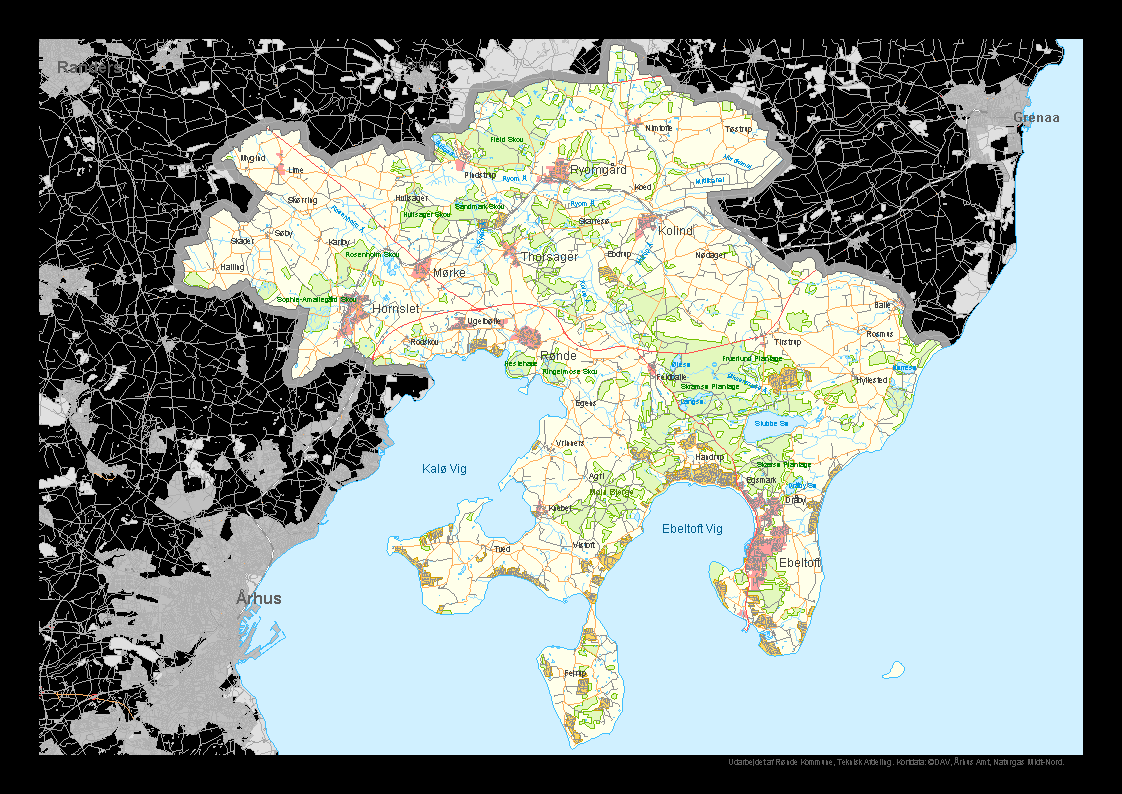 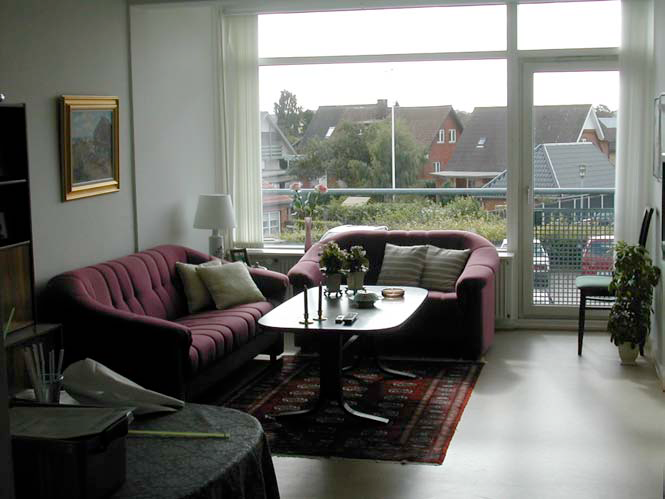 16
Project example: Eching (DE) Local Centre with the Building of Eching Service Centre for Older People
17
Eching Service Centre for Older People (DE)
13,600 people (1 integrated service area)
Start of service centre: 1995 (planning mid 1980) 
Old peoples and community centre with     assisted housing (60 units) and services
Local care chain without nursing home           (only one care group)
Provider: citizen’s association
Cooperation with municipality (financing)           and all local players
18
Eching Service Centre for Older People (DE)Building of the Service Centre
19
Perspectives
Needs and wishes of senior citizens are similar in different European countries
They want to remain self-reliant as long as possible
The service provision, however, is quite different from country to country
Financing und legal regulations are important  
Centralised or decentralised operation of service providers is also influential
EU convergence: The best of each system
20
21